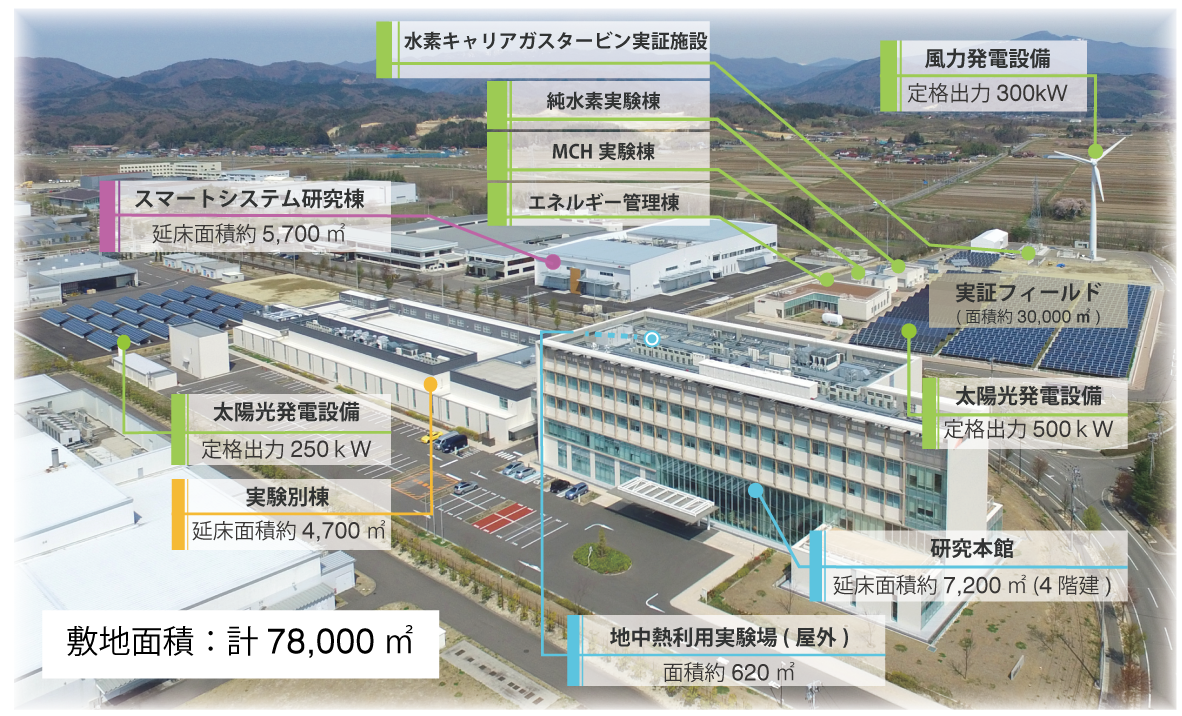 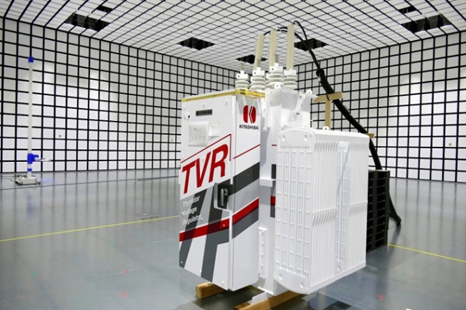 0